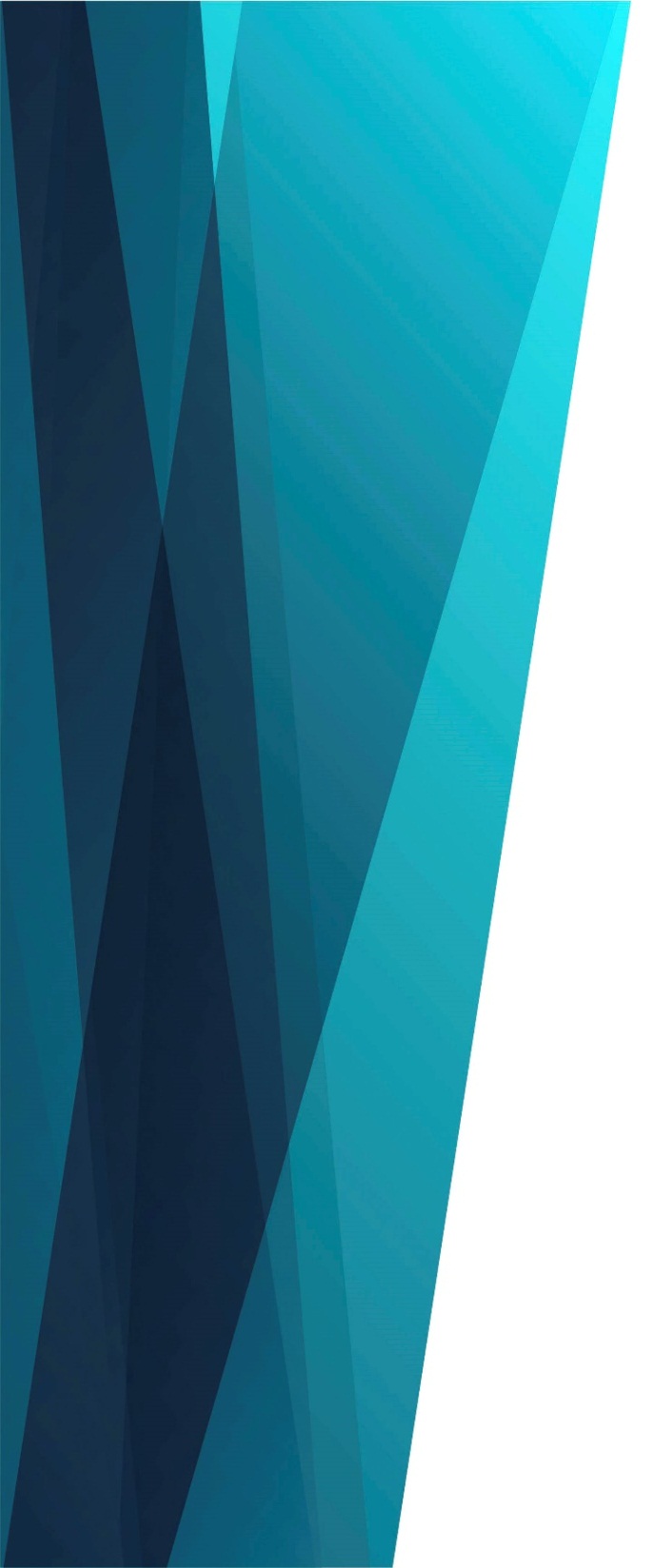 На Голгофском кресте
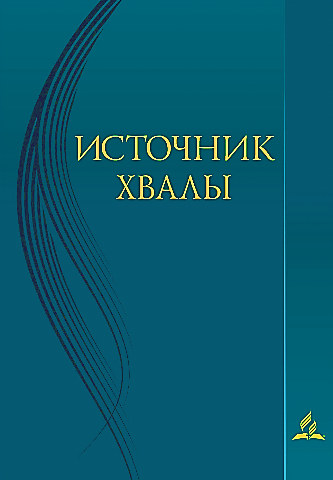 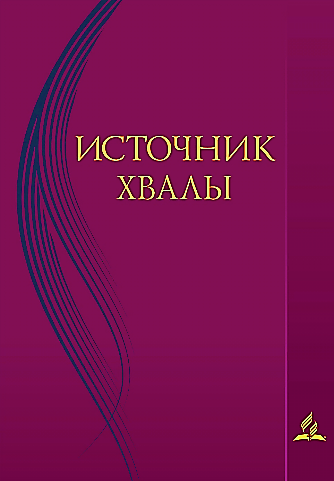 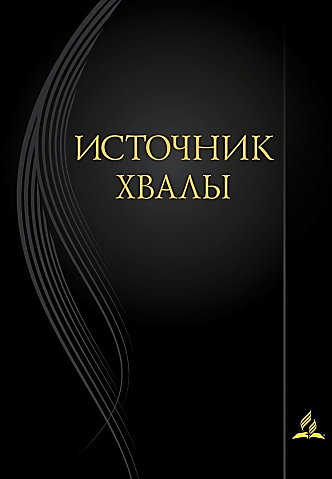 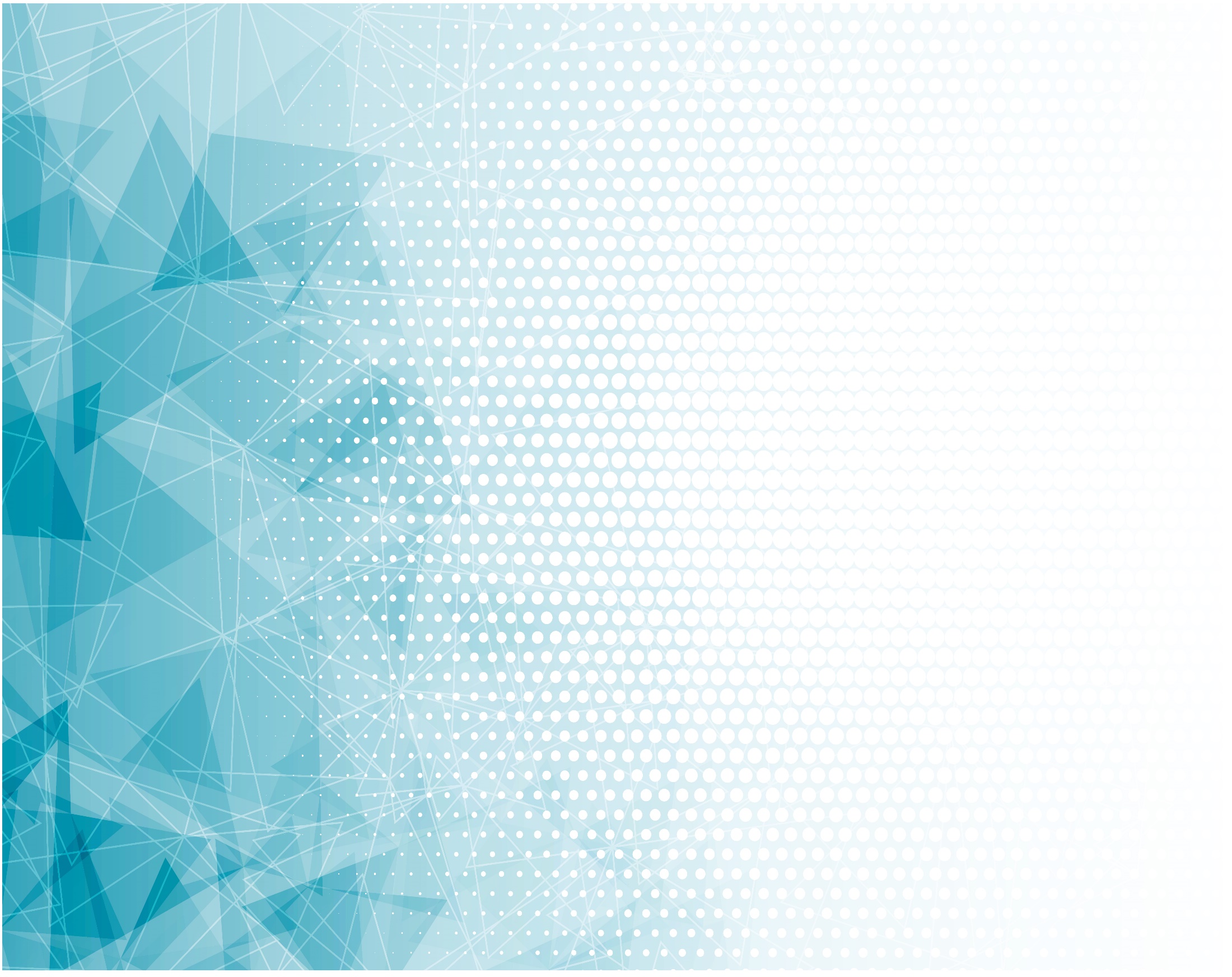 На Голгофском 
Кресте распят 
Мой Бог,
	На Голгофском 
	Кресте распят 
	Мой Бог.
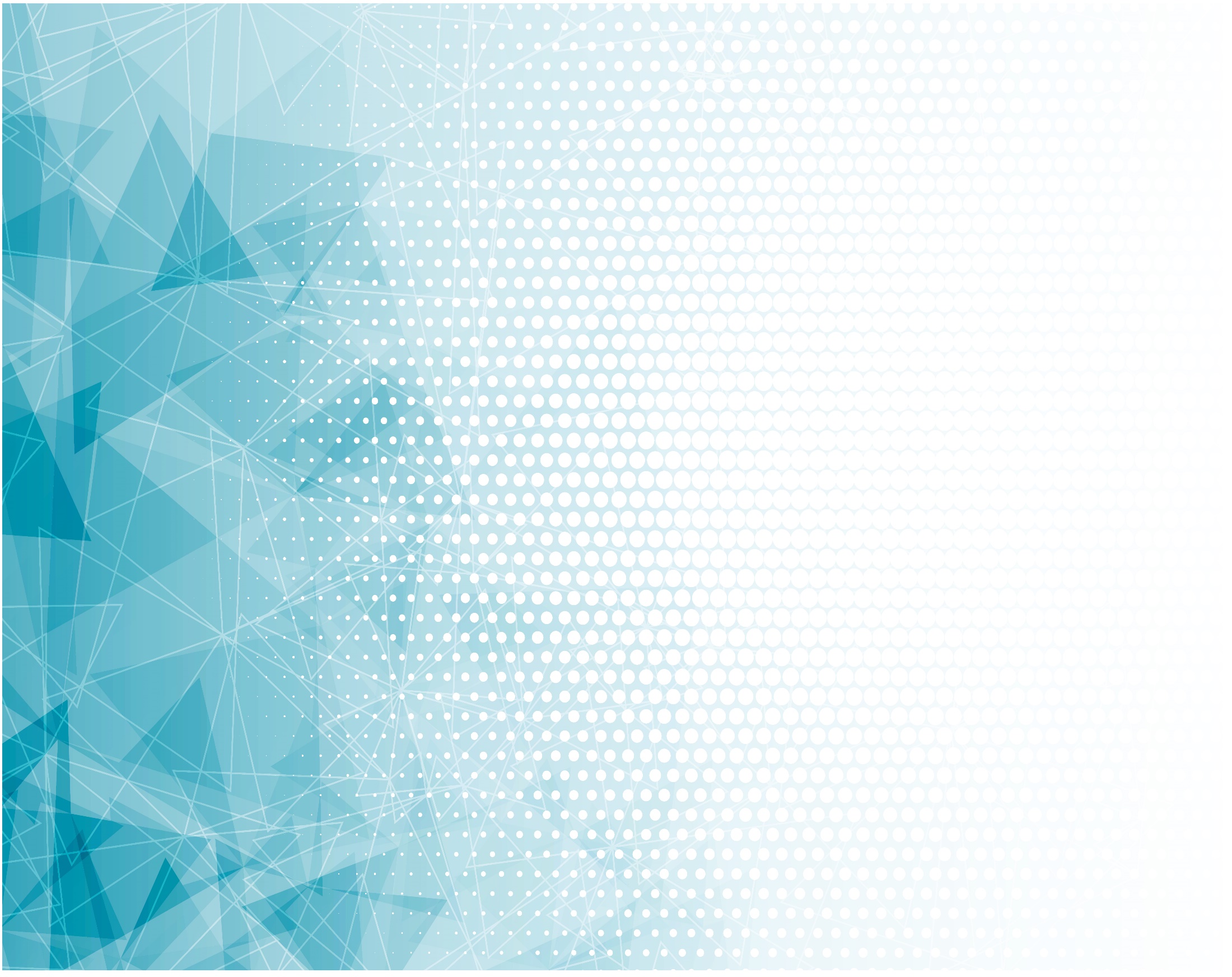 О! Сердце моё Скорбит и плачет, 
Плачет, плачет…
	На Голгофском 
	Кресте распят 
	Мой Бог.
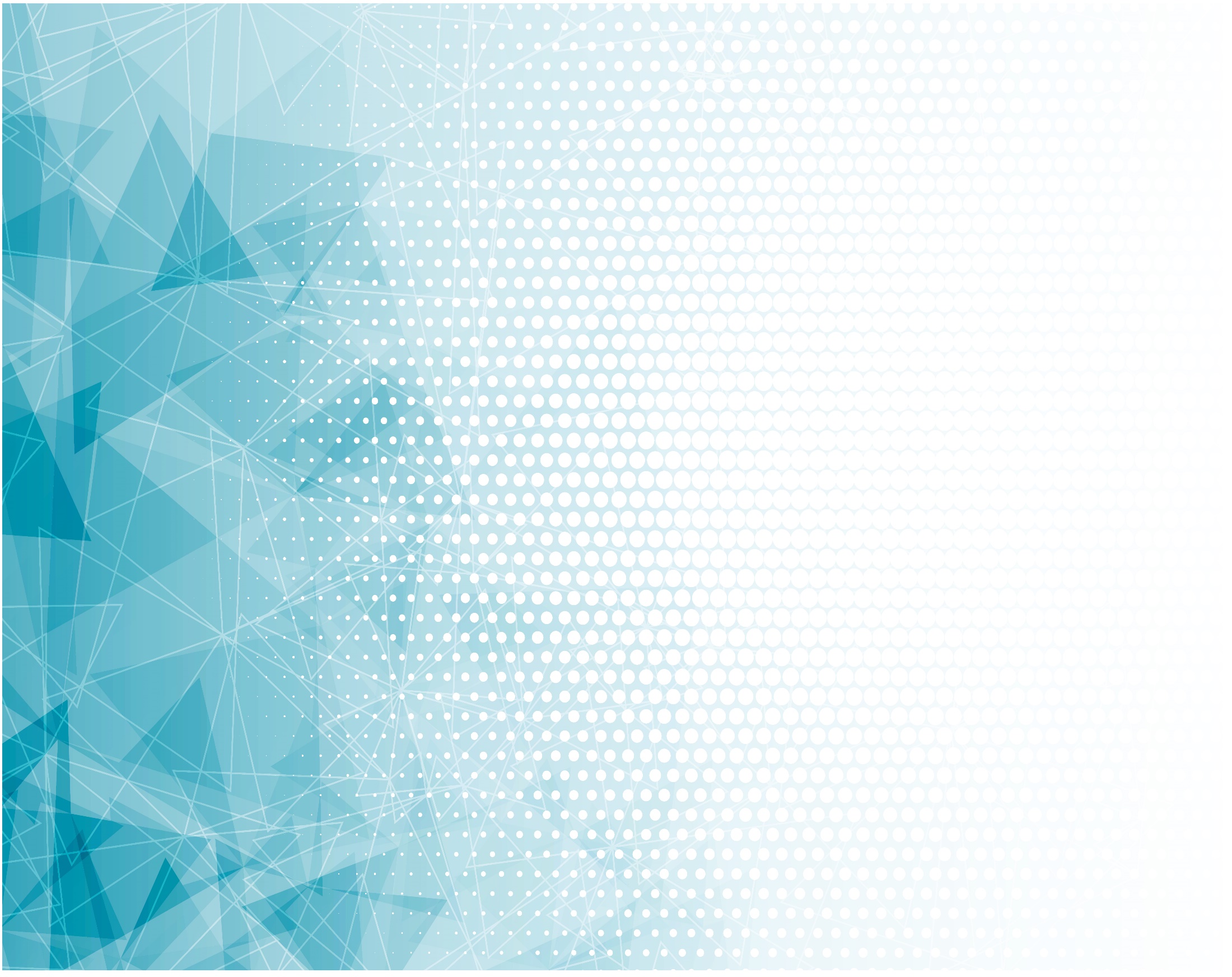 Без вины был 
Распят и погребён
И ко древу 
Позора 
Пригвождён.
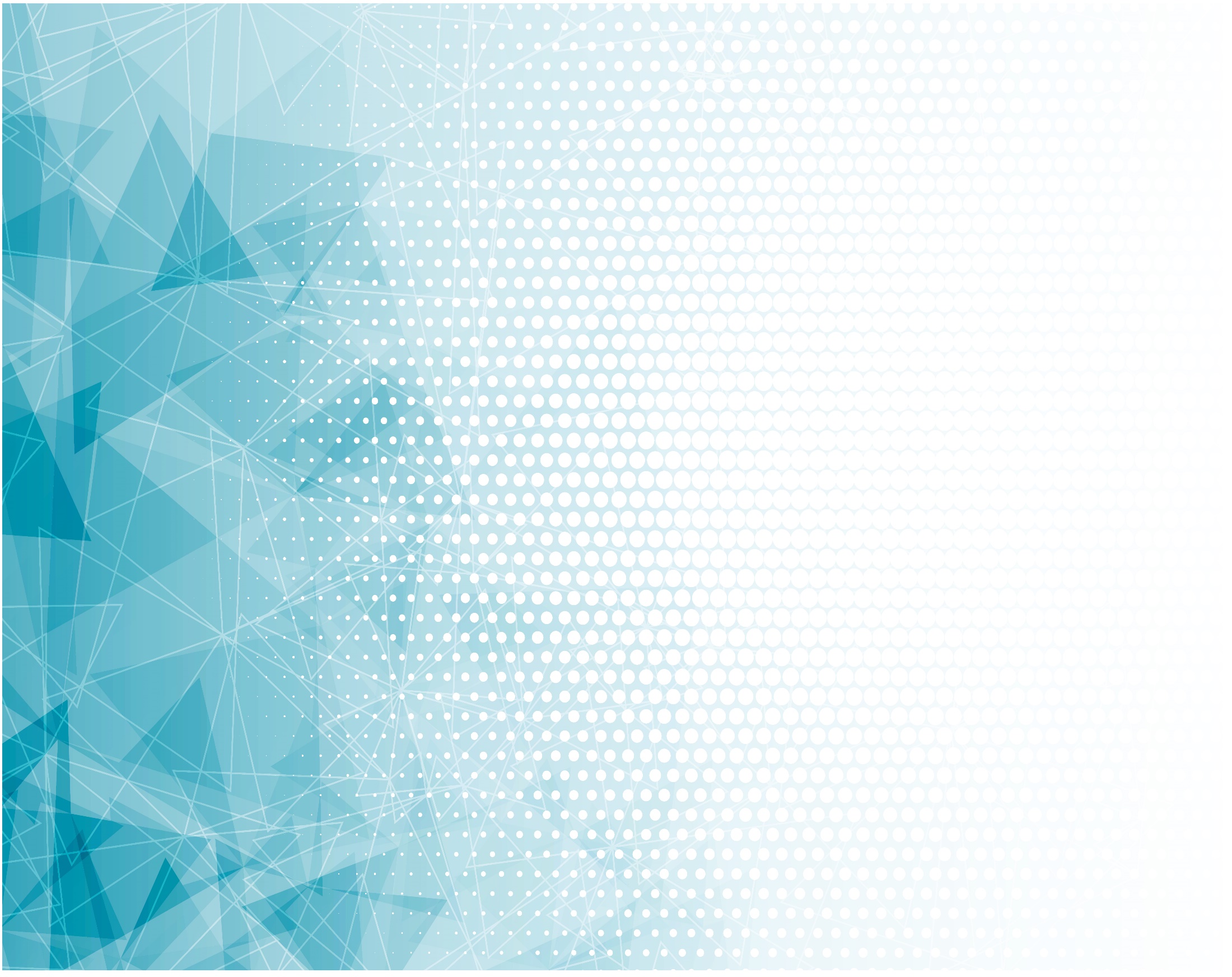 О! Сердце моё 
Скорбит и плачет, Плачет, плачет…
	Без вины 
	На кресте 
	Распят был Он.
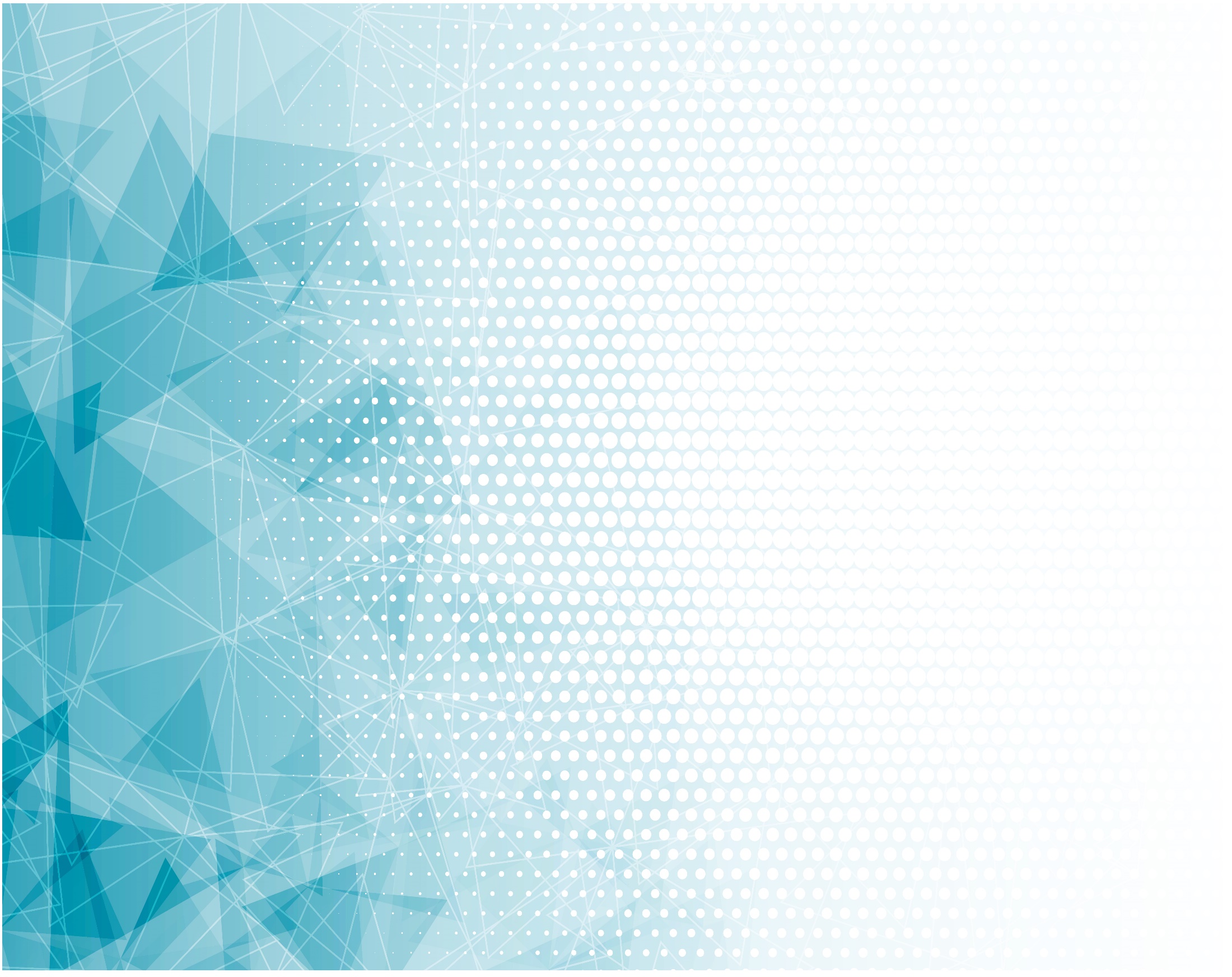 Он страдал 
За меня и за тебя,
Жизнь отдал, 
Всех нас, 
Грешных, 
Возлюбя!
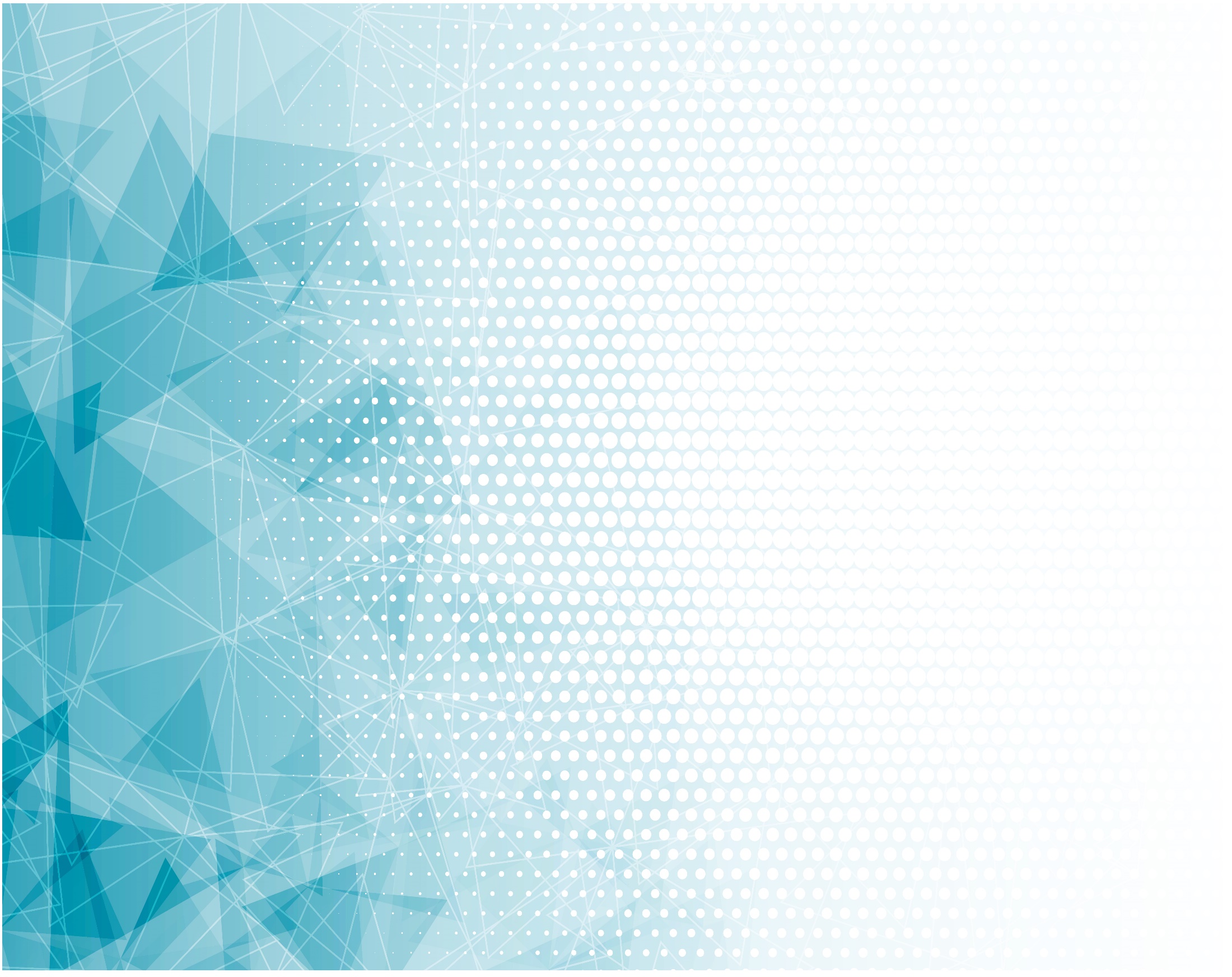 О! Ныне Христа 
Спасён я кровью, Кровью, кровью…
Через Крест путь Проложен в небеса!